농업에 대한
국민의식 및 시사점
농업 농촌에 대한 도시민 의식
도시민의 농업, 농촌 중요성과 가치인식 확산
도시민의 88.4%, 국가경제에서 농업이 중요

농업에 대한 관심과 참여의향은 하락
-도시민의 40%만 농업 농촌 문제가 나와 관계 있다고 인식
-도시민의 30.7%만 평소 농업정책에 관심있다는 응답
농업 농촌에 대한 도시민 의식
도시민의 ‘우리 농업의 발전가능성’, ‘국제경쟁력이 있다.’에 동의하는 비율 4년째 증가
농업의 발전가능성: 35.8%(‘06) → 53.4%(‘10)
국제경쟁력 존재: 35.2%(‘06) → 47.6%(‘10)

농업투자에 대한 지지는 감소
-농업투자 축소에 대한 동의:
16%(’06) → 30%(‘10)
농업 농촌에 대한 도시민 의식
농업, 농촌의 공익적 기능 인정한다는 도시민은 감소 추세
 63.5%(‘08) → 58.6%(‘09) → 55.9%(‘10)

공익적 가치 유지 위한 추가 세금부담에 대한 찬성 증가
- 59.7%(‘10) : 2008년보다 19.2%p 상승
Less-favored and normal areas in Northern Ireland of the UK
Normal farm gate: not good for landscaping
A farm gate of good landscaping in N. Ireland: Direct payment for environmentally-sensitive area
Less-favored Area in Ireland
Mountain Farm in Switzerland:Direct Payment for Less-favored Area
Mountain Farm in Austria:Direct Payment for Less-favored Area
Mountain Farm in Austria:
농업 농촌에 대한 농업인 의식
농업인의 직업만족도 5년간 지속적 상승
 32.1%(‘09) → 34%(‘10)
 만족요인: ‘정년 없이 일할 수 있다.’(48%),
‘좋은 자연환경에서 일할 수 있다.’(23%)

농가의 가장 큰 경영위협 요인
생산비 증가(28.6%), 인력부족(18.4%), 시장개방(13%), 기상조건(12.3%)

올해 농사만족도: 14.3% (‘09 대비 14.8%p 하락)
농업 농촌에 대한 농업인 의식
현재와 비교한 10년 후 농촌생활 전망
 도시민의 40.6%, 농업인의 22.8%, ‘현재보다 살기 좋을 것’
 2008년 조사결과에 비해 각각 10.8%p, 6.8%p 상승한 수치

 10년 후 한국농업을 희망적으로 전망한 비율
- 전문가 42.2%, 도시민 29.9%, 농업인 25.5%
농정에 대한 국민 평가와 주문
‘한식세계화 등 식품산업 육성’, ‘농식품 수출확대’ 긍정평가

 ‘쌀 재고문제’, ‘농산물 수급’, ‘협동조합 개혁’ 성과 낮은 분야로 평가

 단기적으로 ‘소득안정’, ‘유통개혁’, ‘쌀산업종합대책’ ‘FTA 대응’, ‘농업개혁’ 주문

 장기적으로 ‘농가 소득 안정’, ‘농촌생활환경 개선’, ‘후계농업인 육성’ 주문
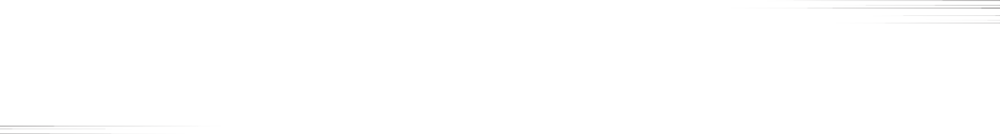 Thank You